Applications of Environmental Forensics AT SITES WITH LEGACY AND EMERGING CONTAMINANTS

APRIL 16, 2025
Introduction to Environmental Forensics
Establish Nexus
Develop a defensible factual basis of liability and establish contaminant link
Identify Parties
Identify financially viable responsible parties (RPs)
Large or Small Sites
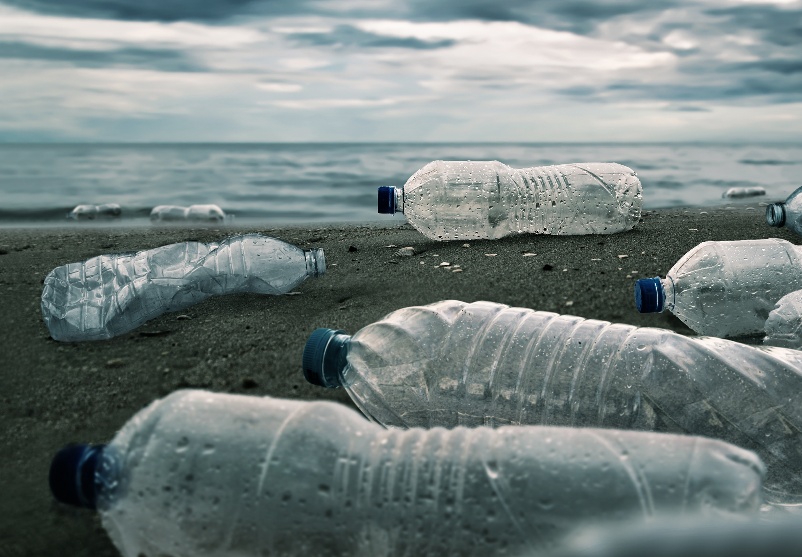 Support Legal Strategy
Inform legal strategy regarding asset purchase or divestiture, cost allocation, liability defense, cost recovery, etc.
Inform Site Investigation Inform site investigation and remediation strategies
Many Contaminants
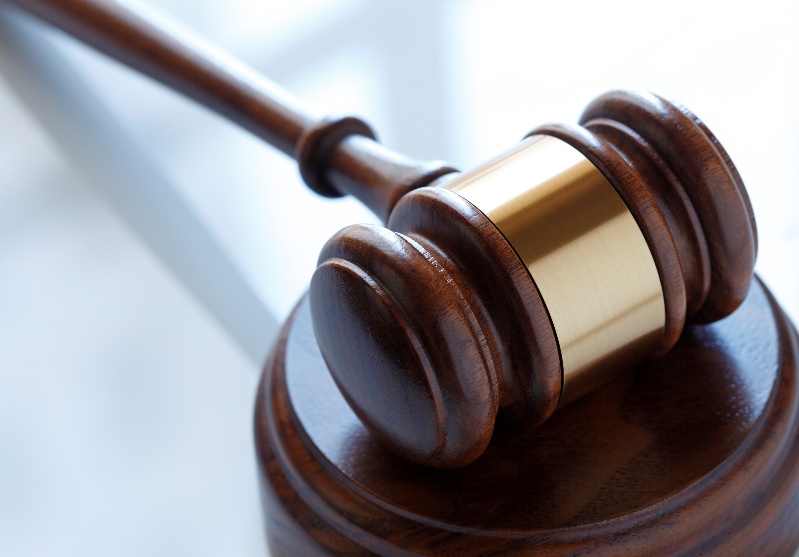 Identify Sources
Identify sources of contamination and, where possible, the proportion of contamination contributed by each source
Multiple Legal Frameworks
Multiple Lines of Evidence (LOE) Approach to Forensics
Site History Forensics
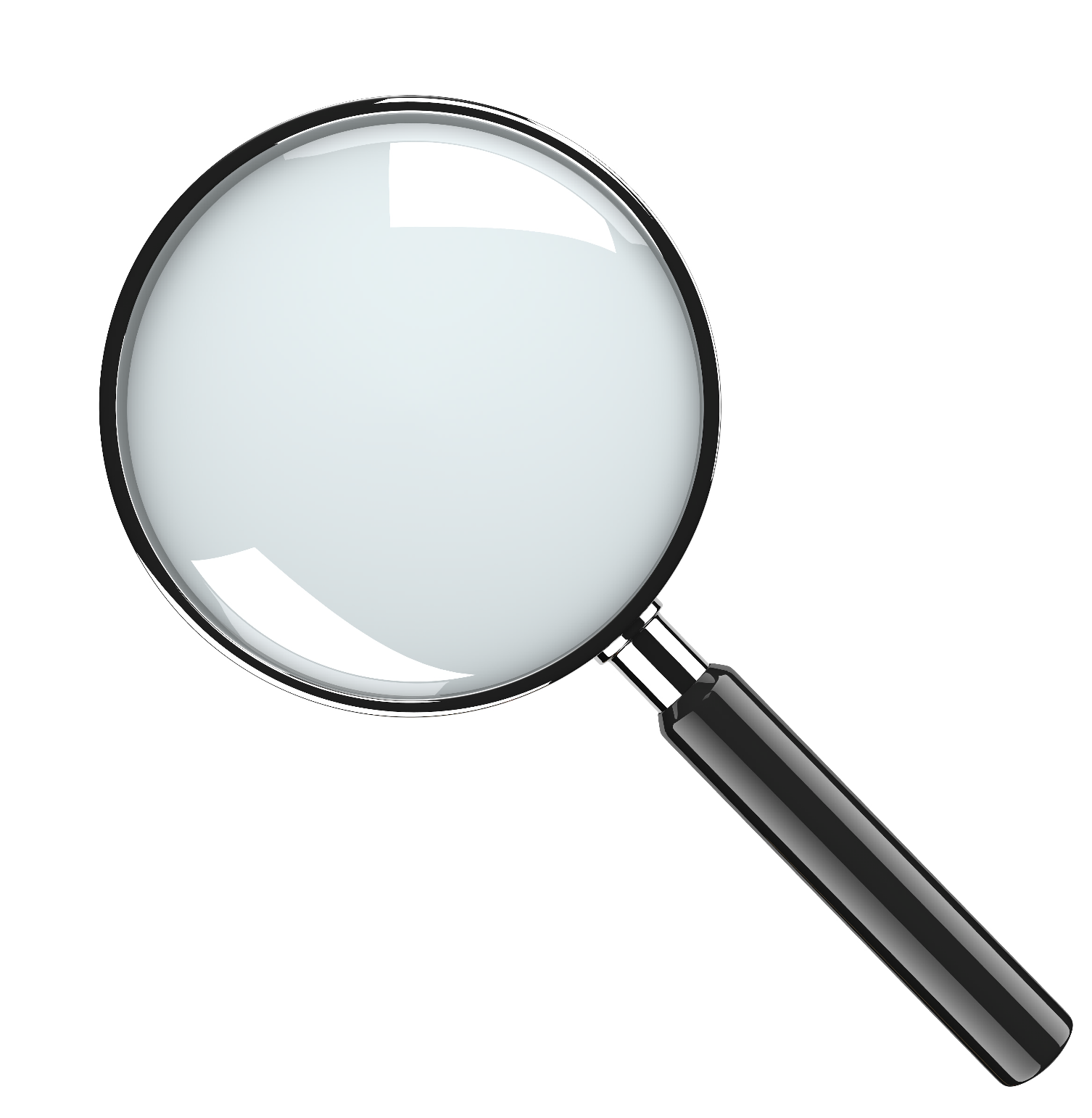 Concentration and Spatial Distribution
Multiple lines 
of evidence that 
tell a cohesive, 
defensible, and compelling story 
about the sources 
of COCs
Contaminant Transport Pathway Analysis
Modeling
Fingerprinting Analysis
Case Studies
Case Study 2:
Petroleum Age Dating at an Underground Storage Tank Site
Case Study 1: 
PFAS Forensics at a Groundwater Site
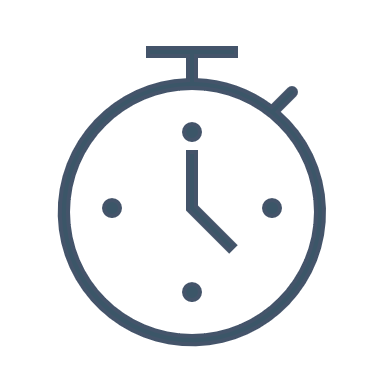 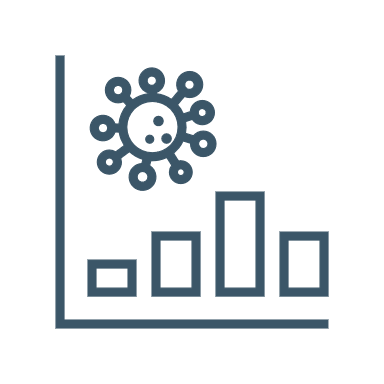 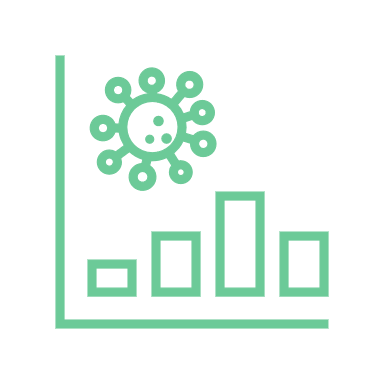 Case Study 1: 

PFAS Forensics at a Groundwater Site
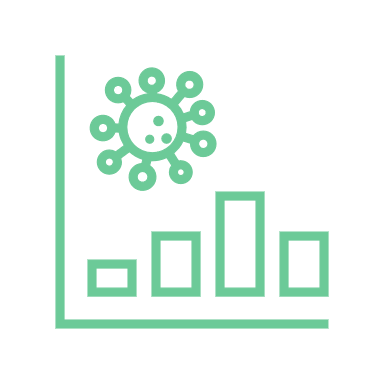 Case Study 1 Background
The Case: A former chrome plating facility wanted to understand if they may be responsible for PFAS contamination detected in a nearby town’s groundwater
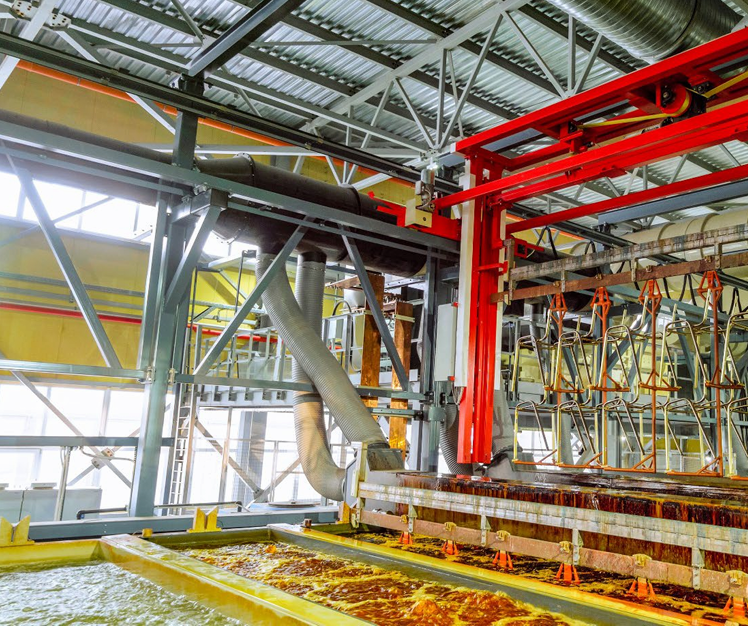 MPCA, 2022
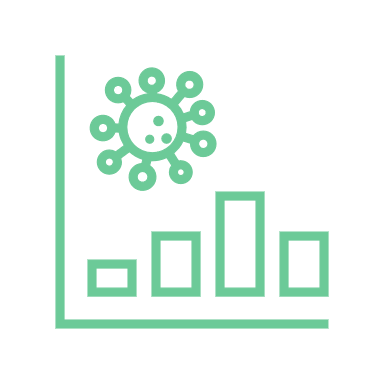 Which PFAS Source Impacted the Town’s Groundwater?
PFAS groundwater data from each of the three sources was compared to the PFAS groundwater data from the Town
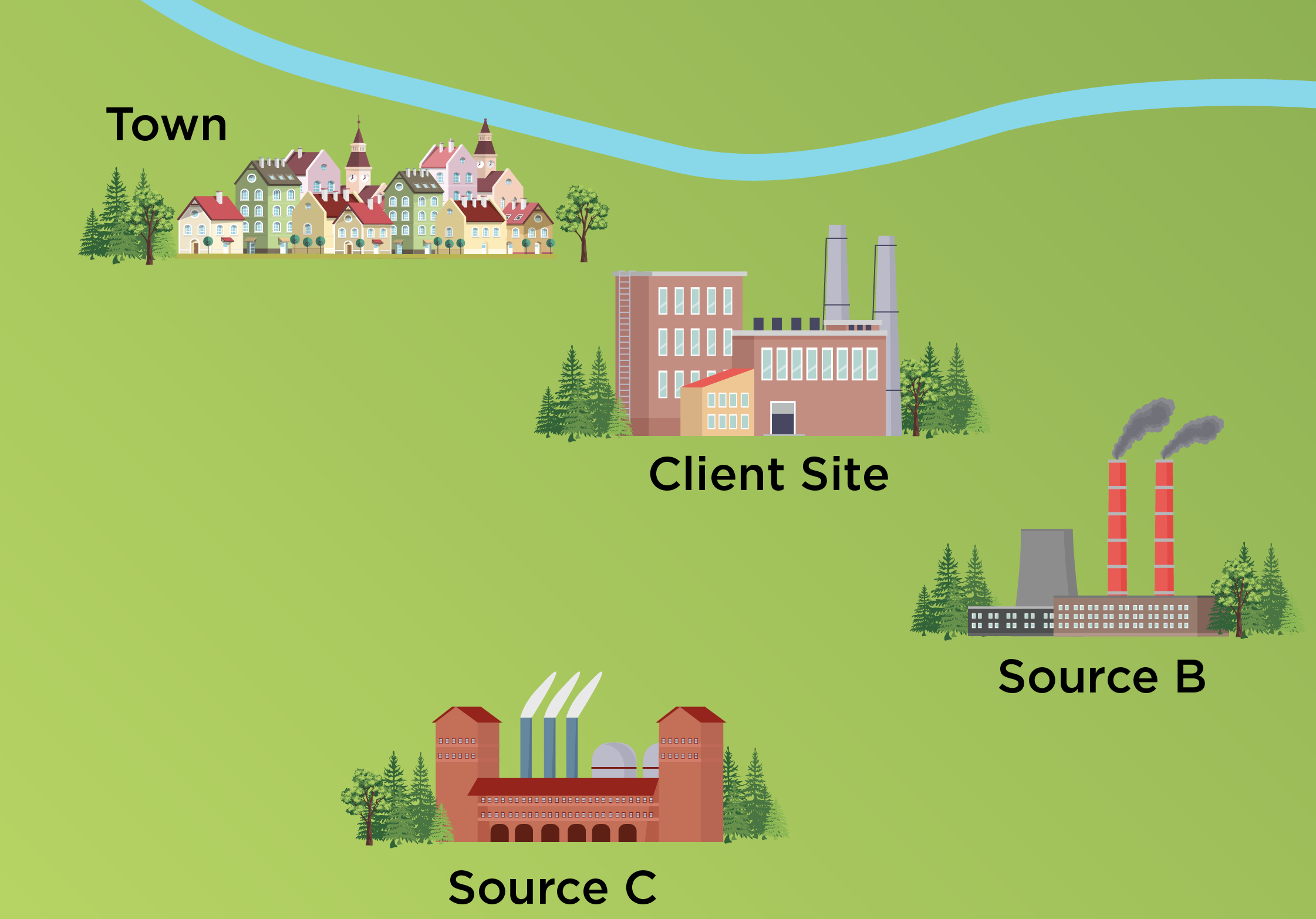 Historical research identified two other potential PFAS sources proximate to the Town
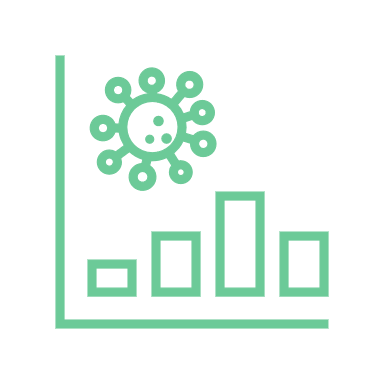 Statistical Evaluation of PFAS Datasets
Principal Component Analysis (PCA) 
A statistical technique used to project multi-dimensional data onto two 
or three dimensions for visualization and possible source identification
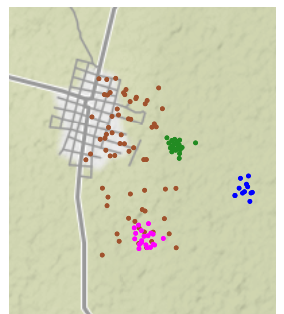 Client’s 
Site
Source
B
Source
C
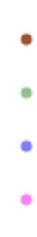 Town Samples
Client Site Samples
Source B Samples
Source C Samples
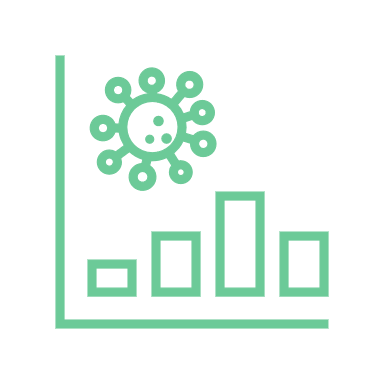 Groundwater Flow Patterns Support the Conclusion That Source C is the PFAS Contributor to the Town’s Groundwater
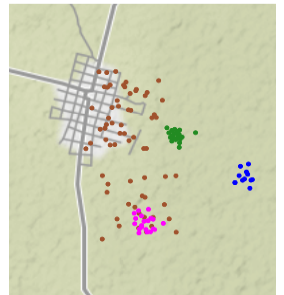 PFAS compounds are soluble and travel with groundwater in the subsurface
Analysis of groundwater flow patterns revealed that groundwater beneath Source C flows directly under the town, while groundwater at the Client’s site and Source B flows toward the river downgradient of the town
Local GW Flow Direction
Client’s 
Site
Source
B
Source
C
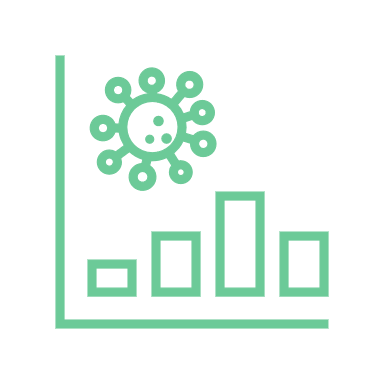 Multiple LOEs Indicated That an Alternate Source was Responsible for PFAS Contamination in the Town’s Groundwater
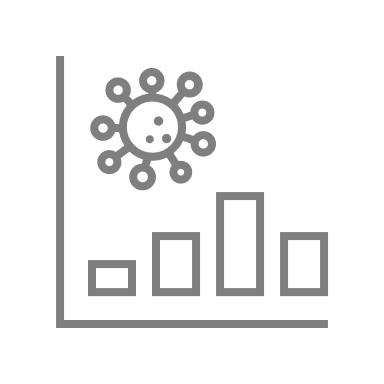 Historical research identified two additional potential PFAS sources proximate to the town
PFAS groundwater data from each of the three sites was compared to the town’s PFAS groundwater data using a robust statistical tool
An evaluation of the fate and transport of PFAS in groundwater in the area supported the conclusion that another source released the PFAS found in the town’s groundwater
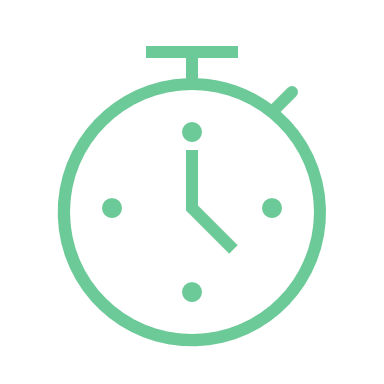 Case Study 2: 

Petroleum  Age Dating at an Underground Storage Tank Site
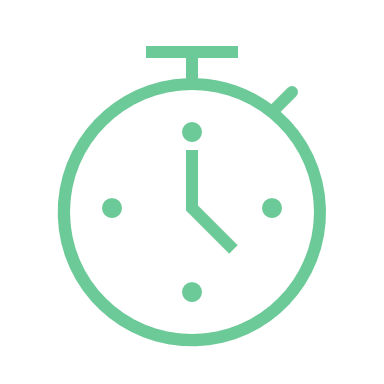 Case Study 2 Background
The Case: A property owner sued its former fuel distributor for diesel contamination of soil and groundwater discovered in the 2010s
The client was contractually                                                                      obligated to operate and                                                                                              maintain the underground fuel                                                                                                          distribution system while the                                                                                      contract was in effect, but the                                                                                   contract expired in the 1980s
The date of release is of                                                                                       paramount importance, as                                                                                          releases following contract                                                                                       expiration are not the client’s                                                                     responsibility
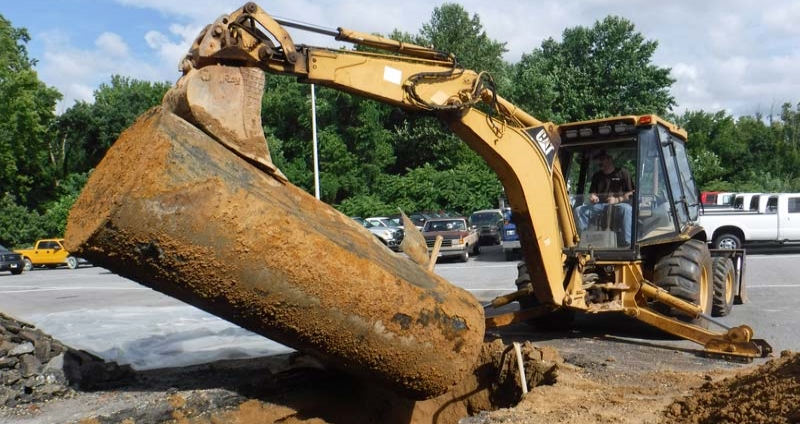 Source: https://www.greentraxinc.com/what-makes-my-underground-storage-tank-ust-commercial-vs-residential/
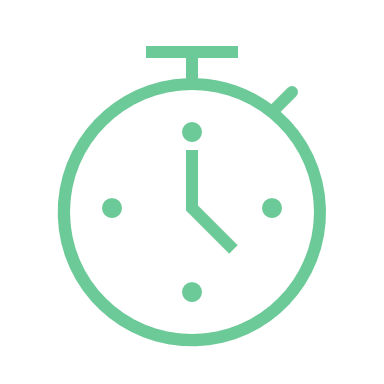 What Happens Over Time After Petroleum is Released to the Environment?
Refined petroleum products contain thousands of unique compounds
Each of these compounds weather at a different rate in the environment
If the starting composition is known, one can estimate the age of a petroleum release by assessing the relative abundance of “fast weathering” and “slow weathering” compounds
Abundant “fast weathering”                  compounds = fresh release
Depleted “fast weathering”                       compounds = older release
Petroleum weathering over time
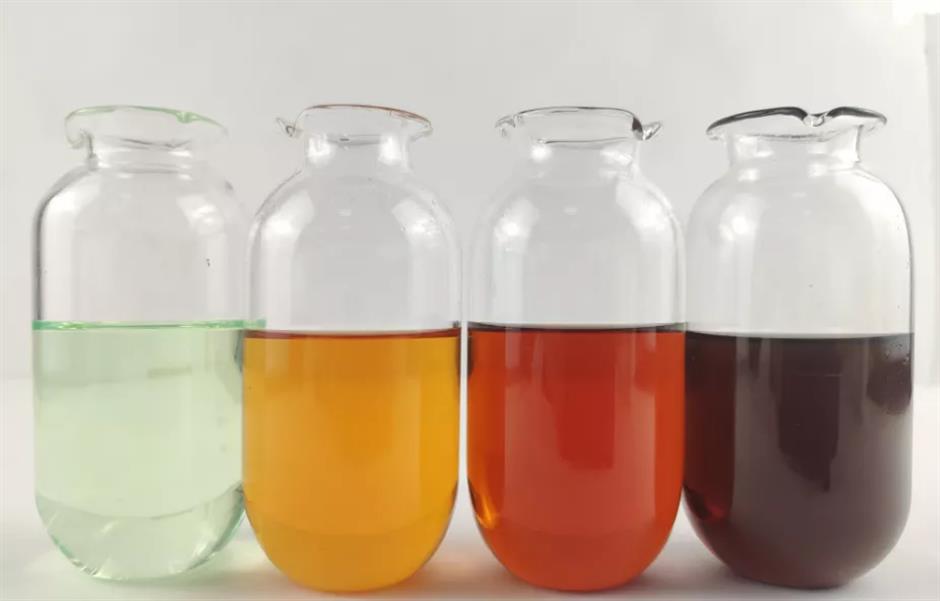 Source: https://www.shine.cn/news/metro/2007222712/
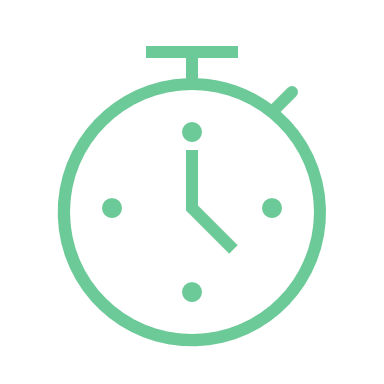 Lab Chromatogram Evaluation for Release Dating
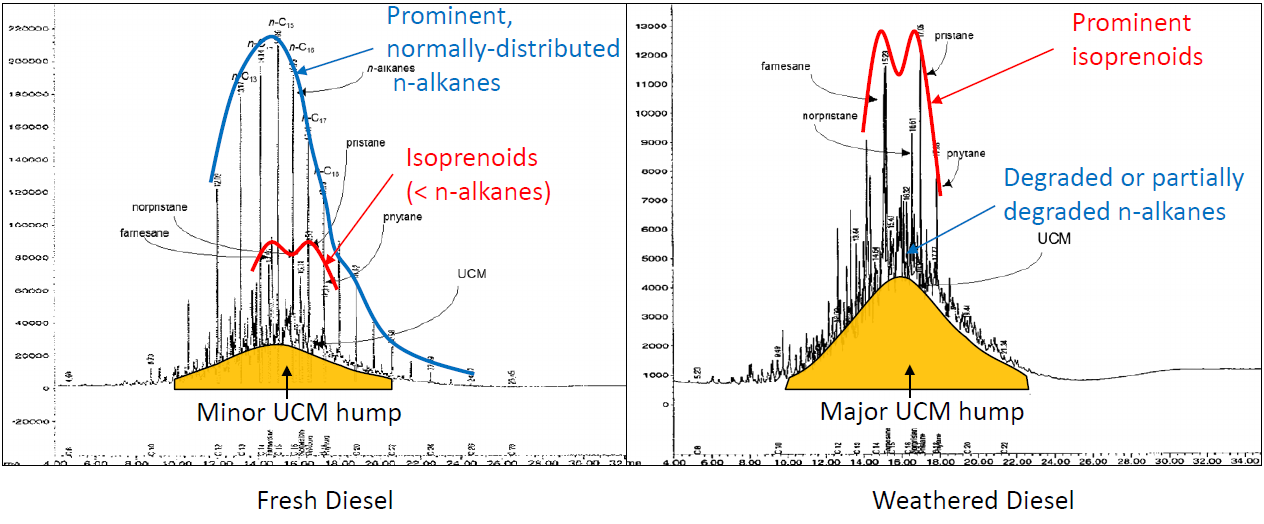 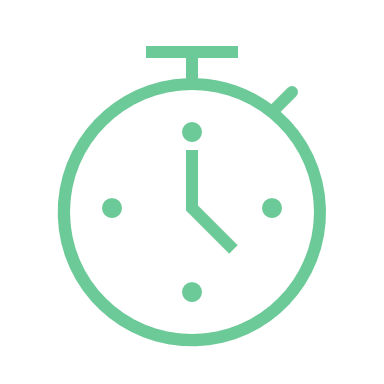 Quantitative Release Dating Using Ratios
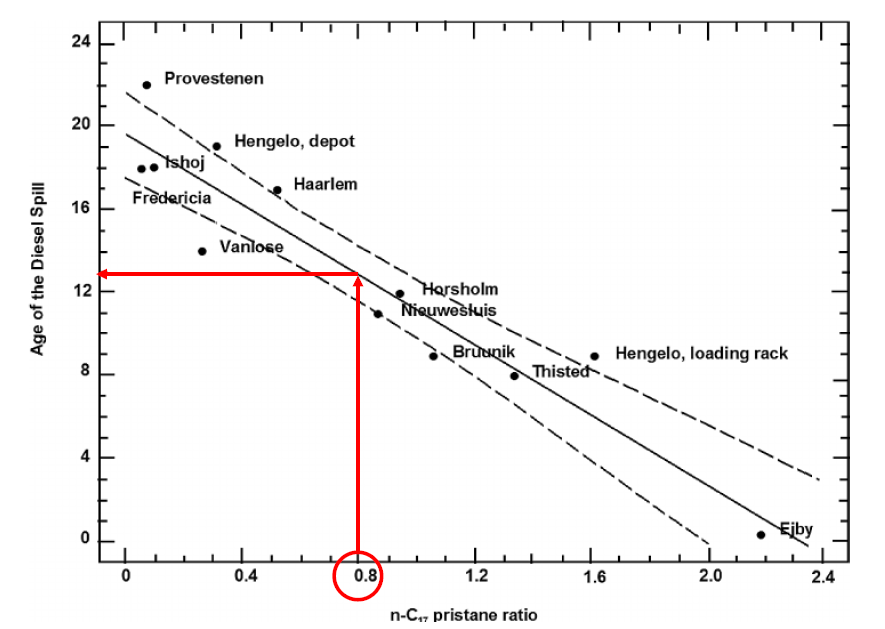 Source: Christensen and Larsen, 1993.
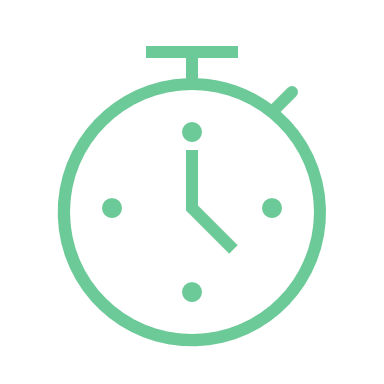 Multiple LOEs Indicated That the Client Was Not Responsible for the Diesel Contamination, as It Was Released Post-1980
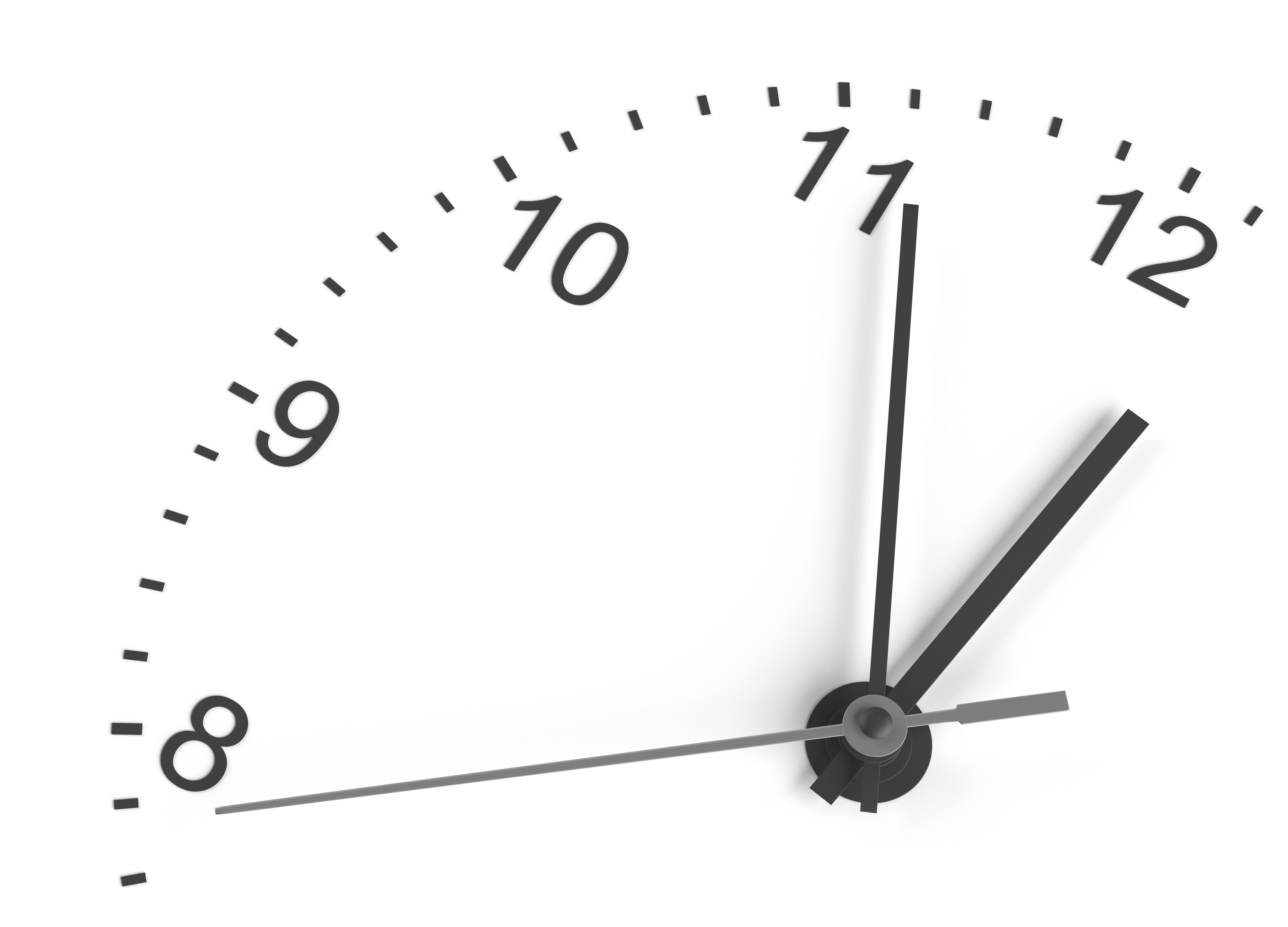 Chromatogram patterns alongside quantitative aging estimates support a modern petroleum release
Client was not liable for environmental damages after their 1980 contract expiration
Conclusions
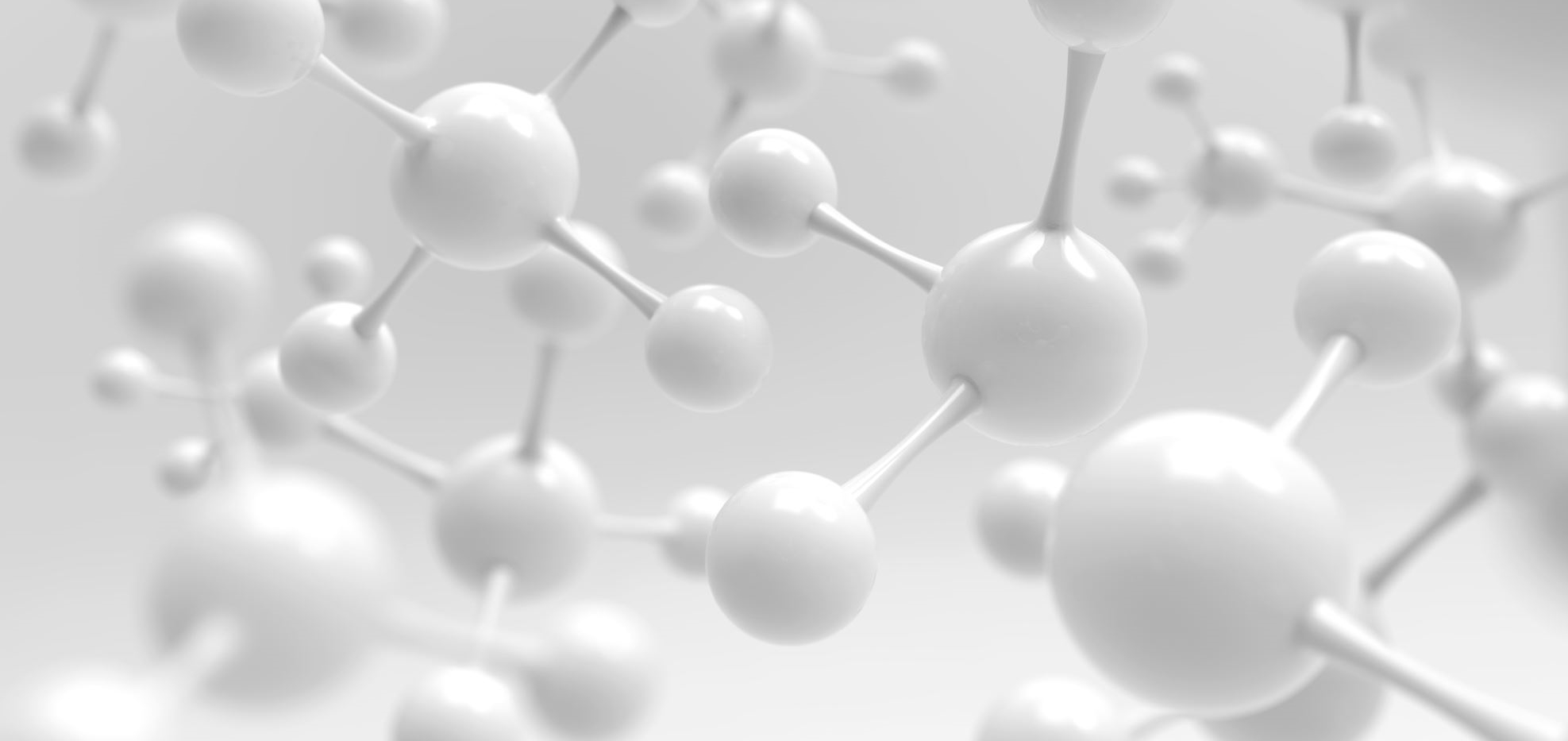 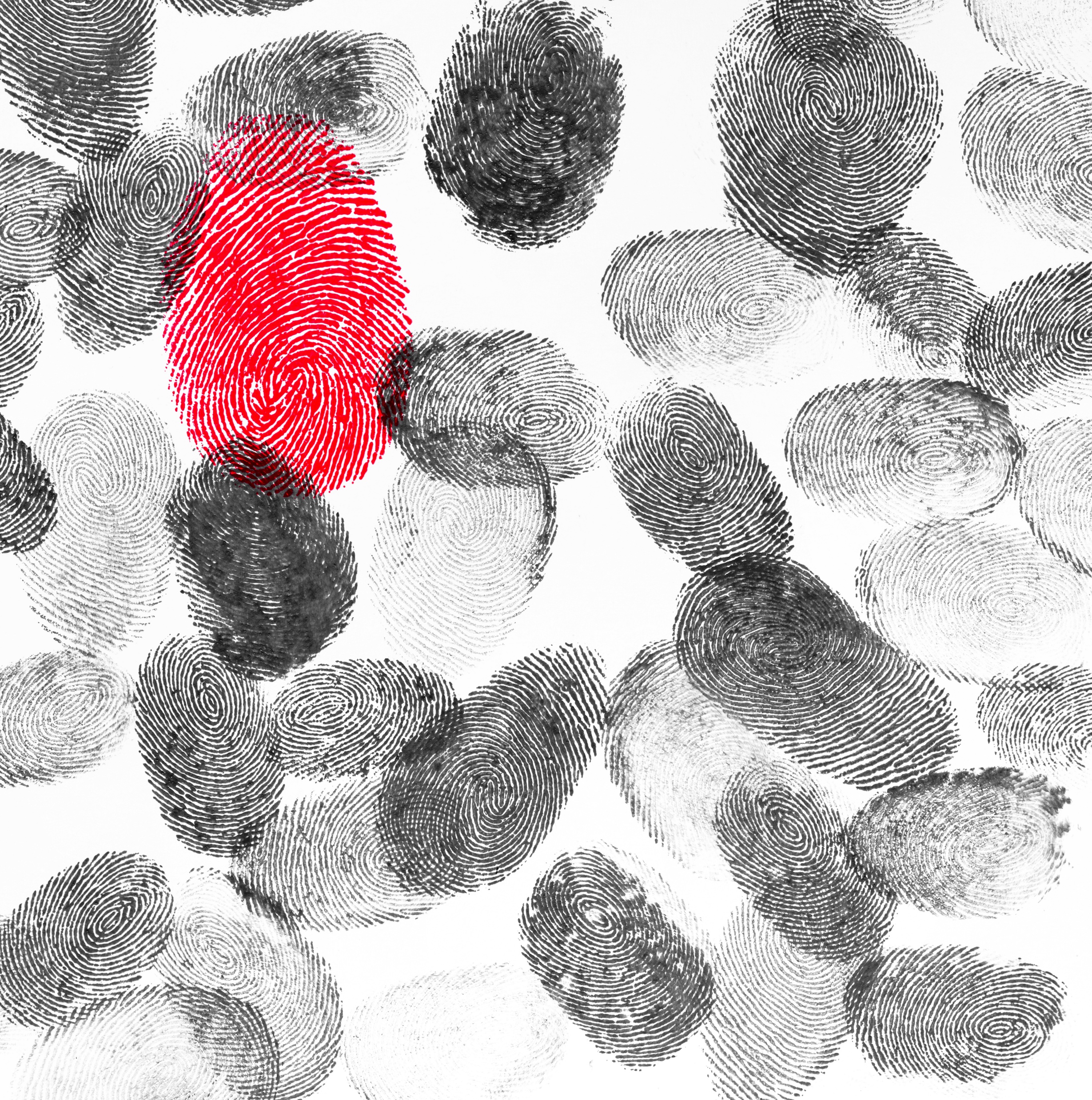 Questions?
Emmie Chen, P.E. 
echen@geosyntec.com
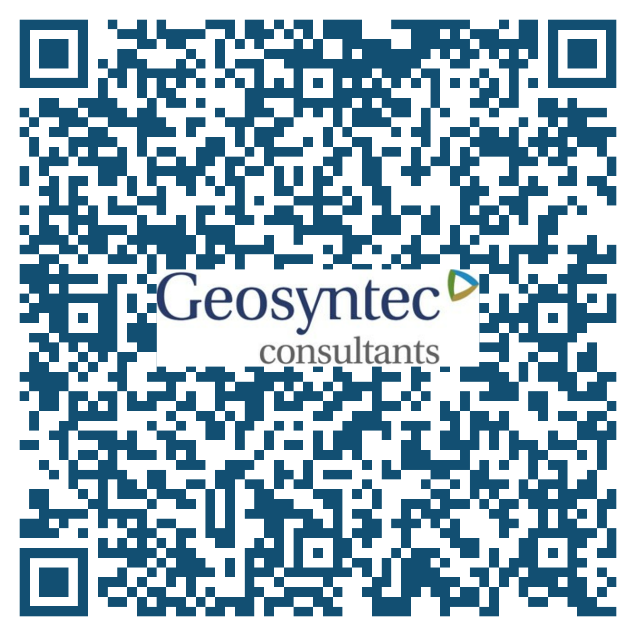